De Grote Valse Vrienden Quiz
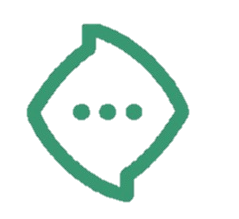 De Taalsector
het platform voor de taalprofessionals
Selectie en opstellen van vragen: Angélique Neckebroeck
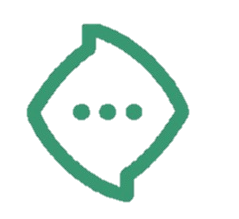 Ronde met meerkeuzevragen
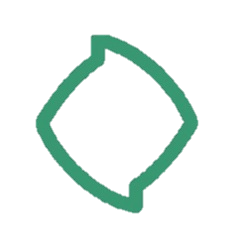 F1
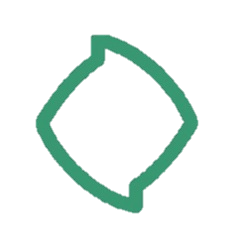 F2
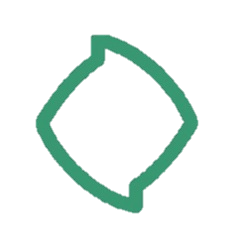 F3
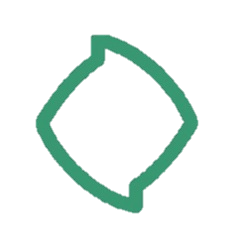 F4
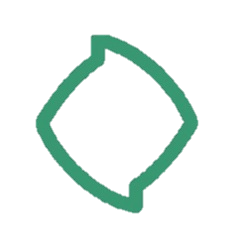 F5
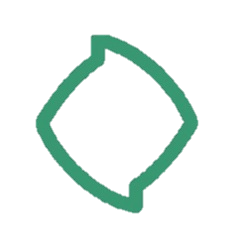 F6
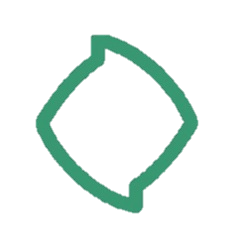 F7
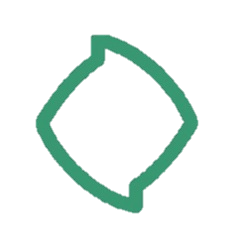 F8
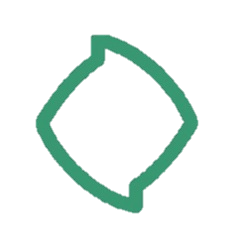 F9
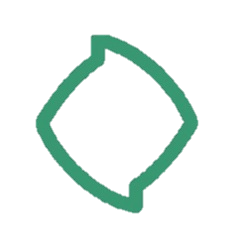 F10
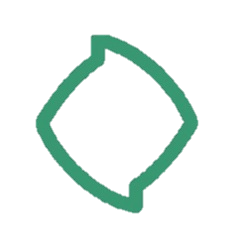 F11
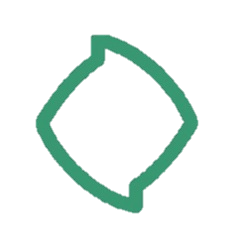 F12
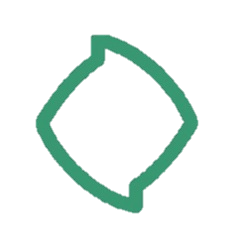 F13
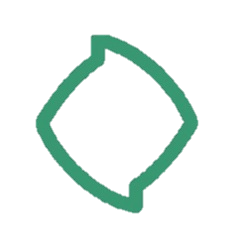 F14
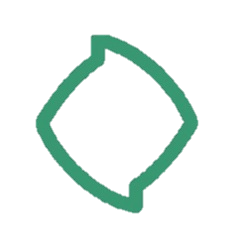 F15
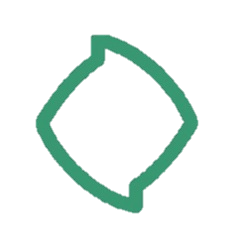 I16
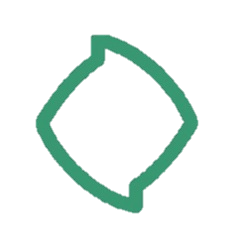 I17
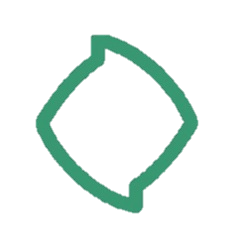 I18
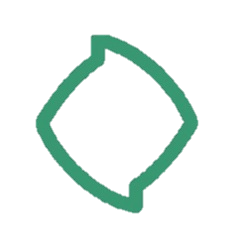 I19
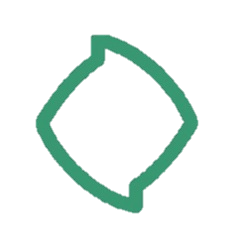 I20
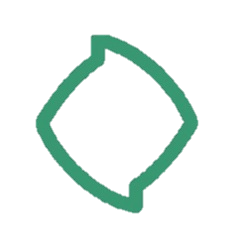 I21
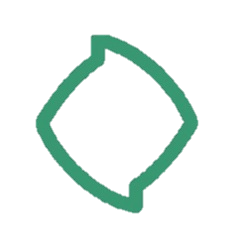 I22
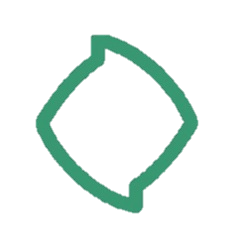 I23
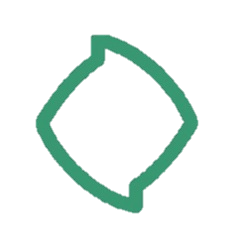 I24
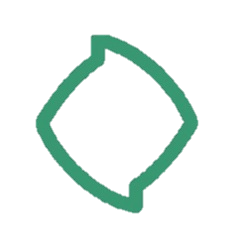 I25
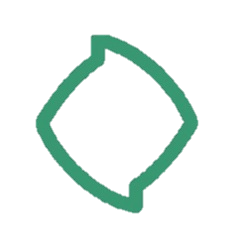 I26
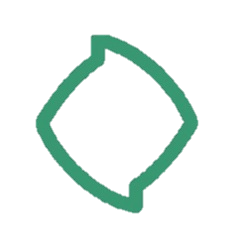 I27
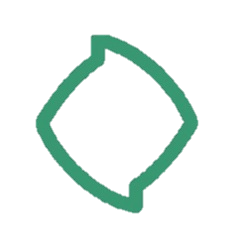 I28
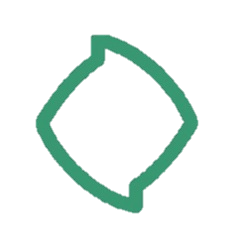 I29
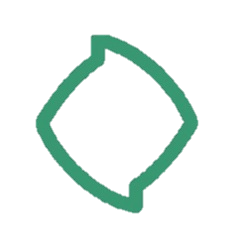 I30
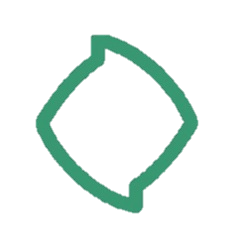 D31
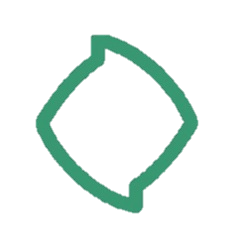 D32
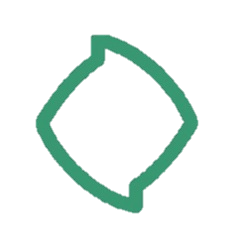 D33
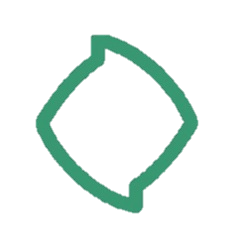 D34
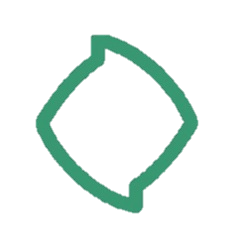 D35
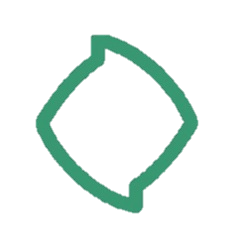 D36
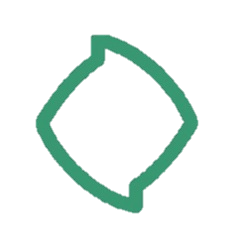 D37
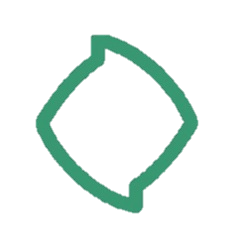 D38
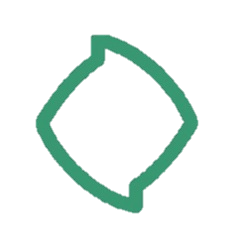 D39
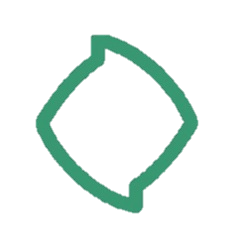 D40
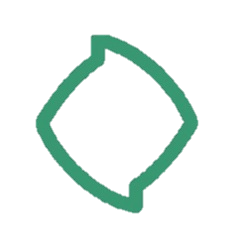 D41
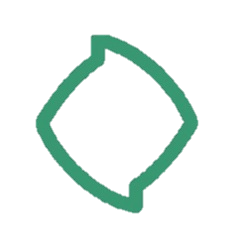 D42
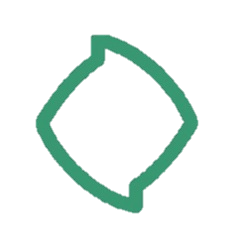 D43
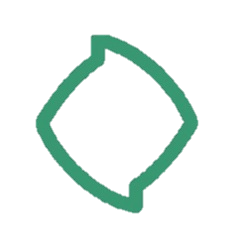 D44
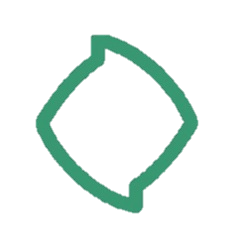 D45
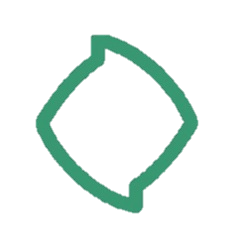 E46
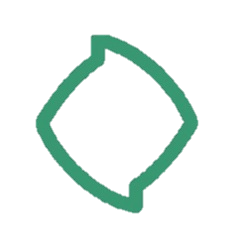 E47
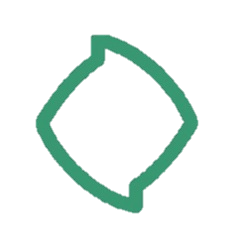 E48
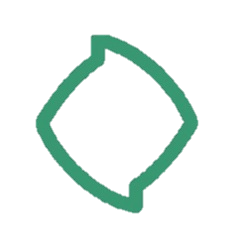 E49
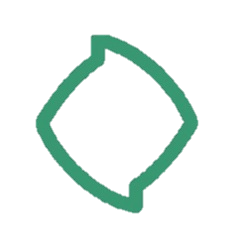 E50
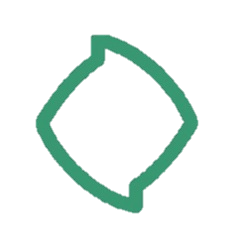 E51
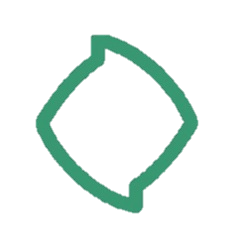 E52
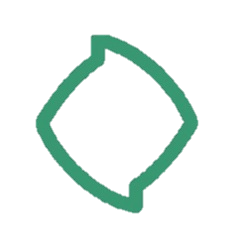 E53
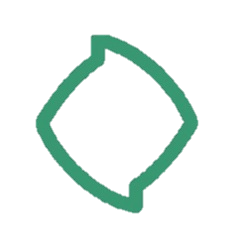 E54
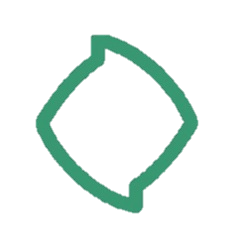 E55
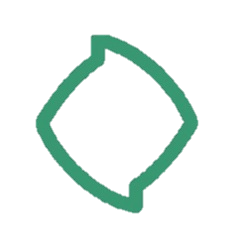 E56
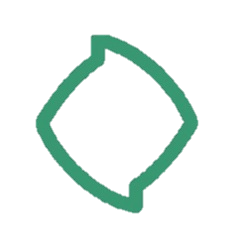 E57
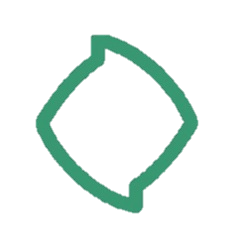 E58
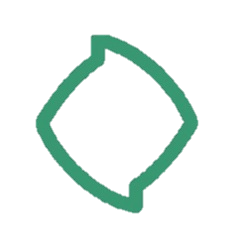 E59
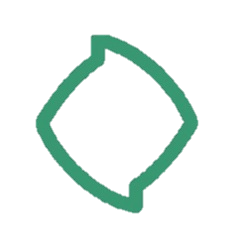 E60
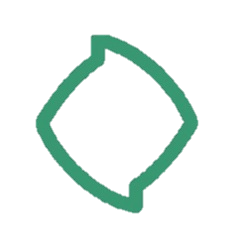 S61
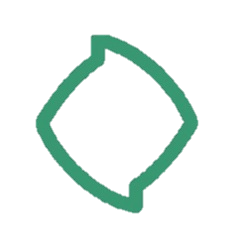 S62
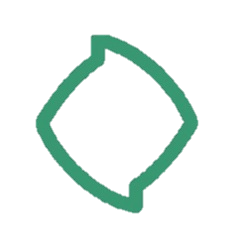 S63
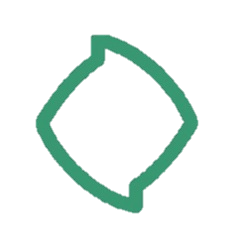 S64
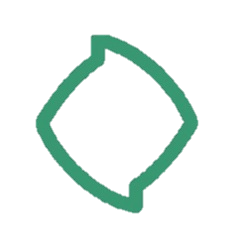 S65
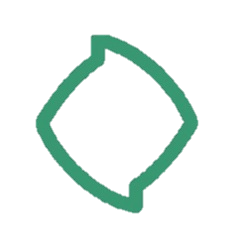 S66
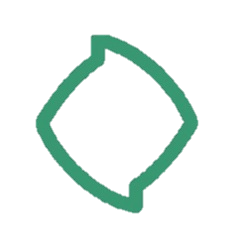 S67
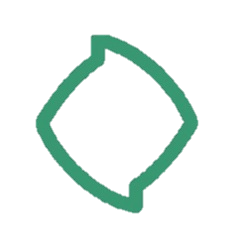 S68
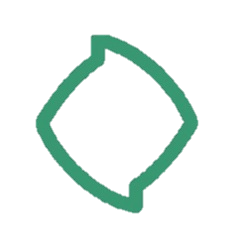 S69
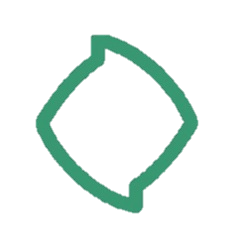 S70
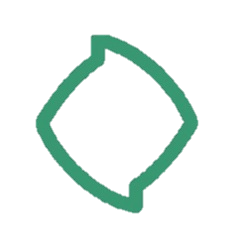 S71
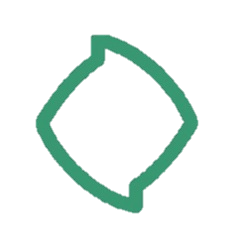 S72
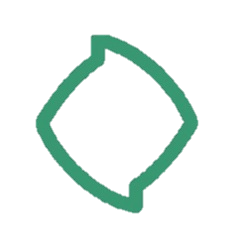 S73
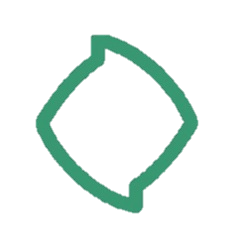 S74
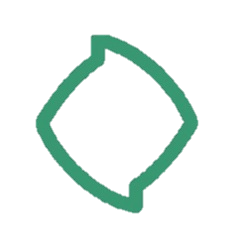 S75
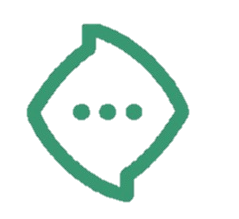 Ronde met meerkeuzevragen
Oplossingen
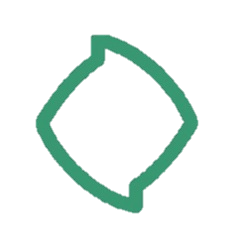 F1
1c = ne m’attendais
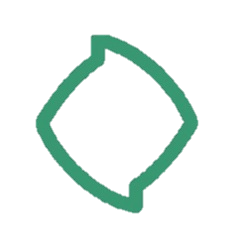 F2
2b = un certificat médical
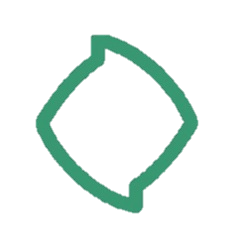 F3
3a = un brevet
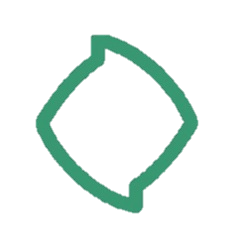 F4
4a = consommation
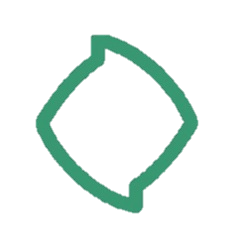 F5
5c = le neurologue
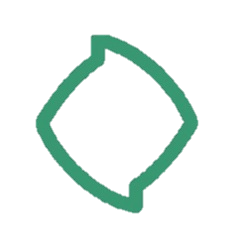 F6
6b = une fusée
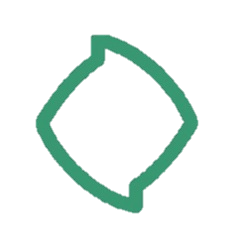 F7
7d = assomption
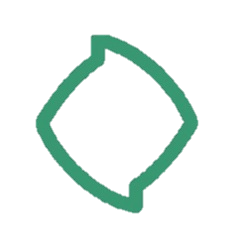 F8
8a = judiciaire
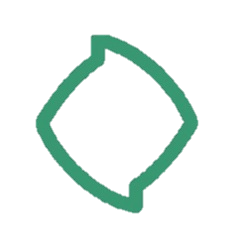 F9
9b = un parti progressiste
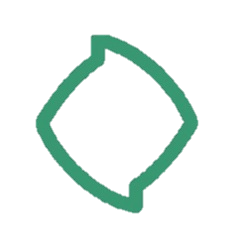 F10
10a = à savoir
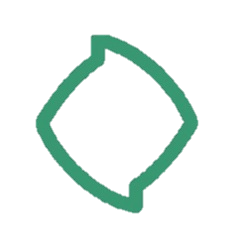 F11
11c = magasin et magasin
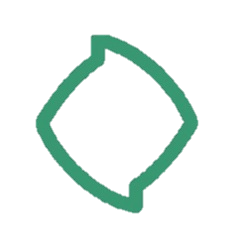 F12
12c = pendule
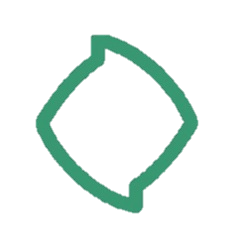 F13
F13a = alcoolique
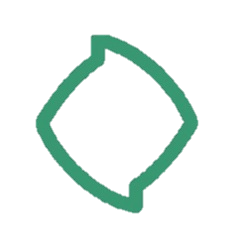 F14
14c = pièces
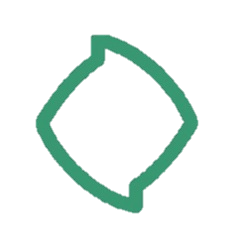 F15
15c = grièvement
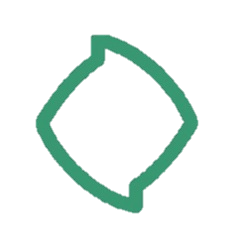 I16
16b = candeline
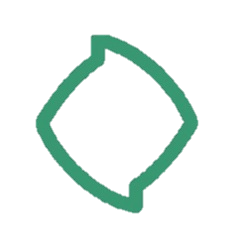 I17
17b = opaco
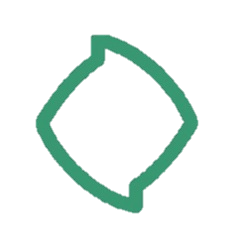 I18
18c = un fornello
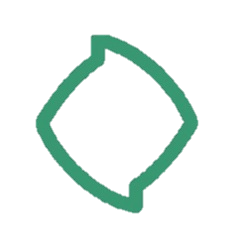 I19
19a = gli affreschi
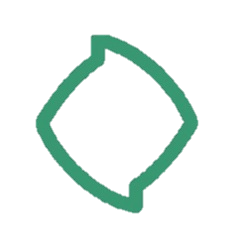 I20
20d = un limone
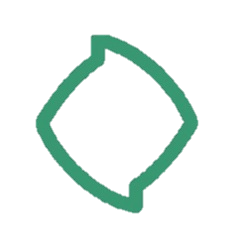 I21
21a = la polvere
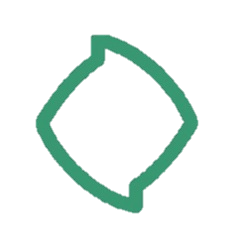 I22
22c = la mensa
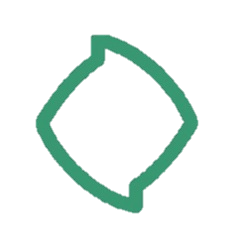 I23
23b = firmare
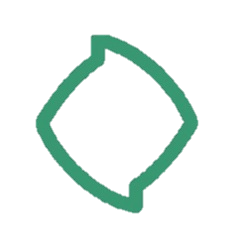 I24
24d = di francobolli
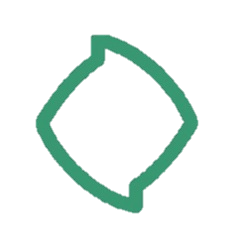 I25
25d = la palla
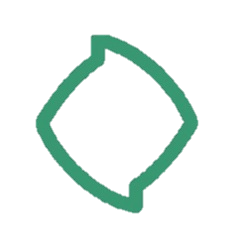 I26
26b = annuncio
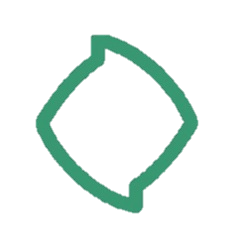 I27
27a = il suono
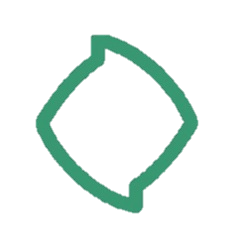 I28
28b = lampada
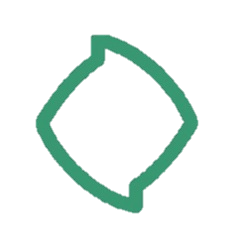 I29
29c = avvisare
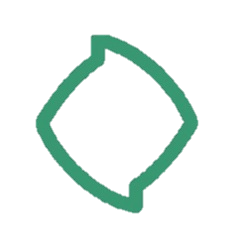 I30
30b = chiudere
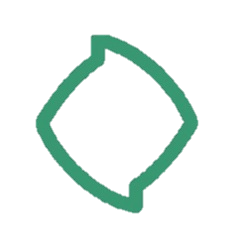 D31
31c = zitterte
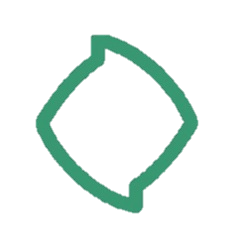 D32
32c = schöpferisch
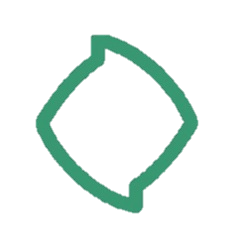 D33
33c = ein Streichholz/anzuzünden
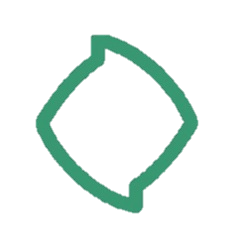 D34
34a = goldiges
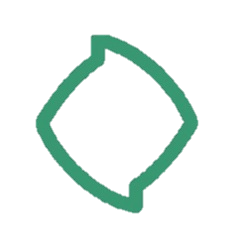 D35
35b = in der Autowerkstatt
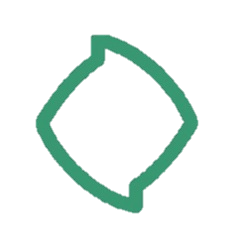 D36
36b = das Kleinkind
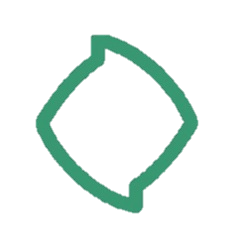 D37
37a = dich traust
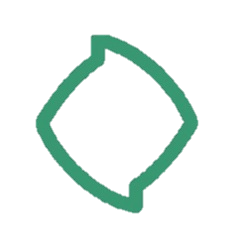 D38
38a = bedauern
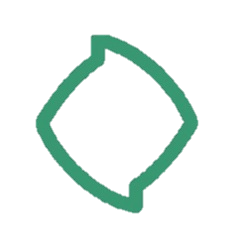 D39
39b = verlegen
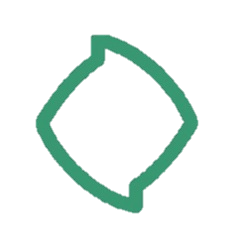 D40
40c = klingeln
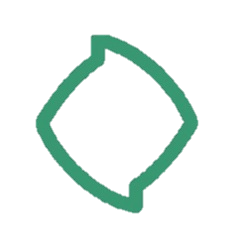 D41
41b = Büschel
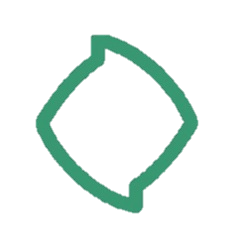 D42
42b =  Not
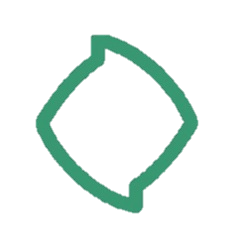 D43
43c =  Kekse
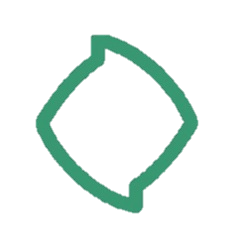 D44
44b =  schelmischer
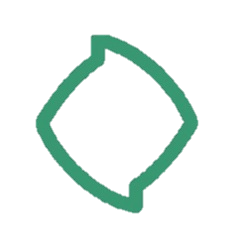 D45
45a =Rentner
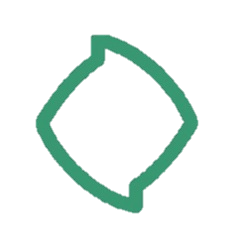 E46
46d = dinner jacket
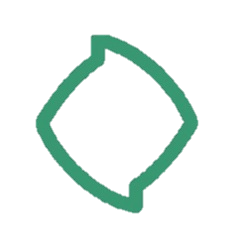 E47
47b = sensitive
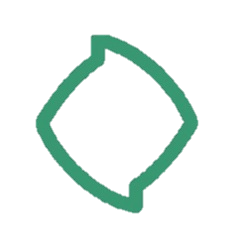 E48
48d = factory
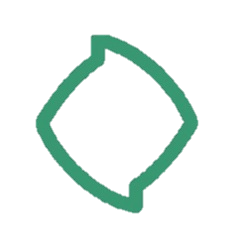 E49
49c = bonds
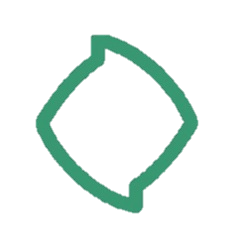 E50
50b stadium
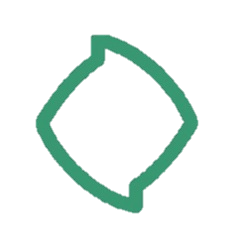 E51
51d= stores
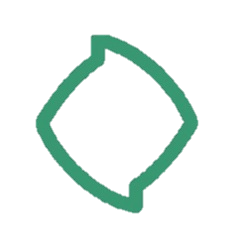 E52
52c = a sore throat
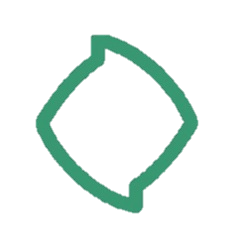 E53
53c = to taste
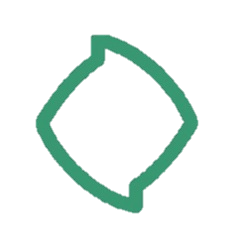 E54
54c = a roll
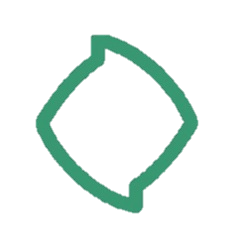 E55
55c = to drop a hint
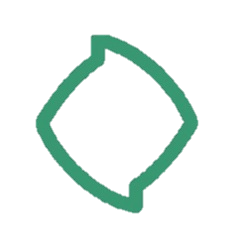 E56
56c = view
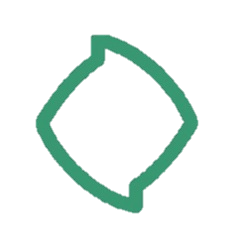 E57
57b = homework
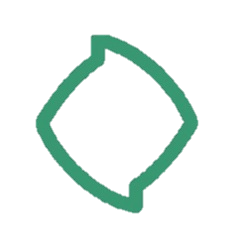 E58
58a = brand
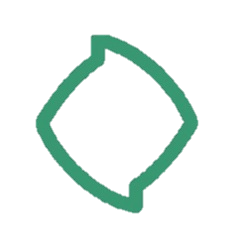 E59
59a = to enrol as a pupil
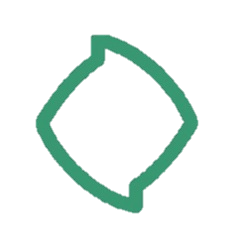 E60
60a = soak
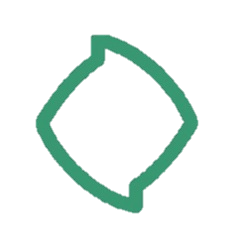 S61
61b = avergonzada
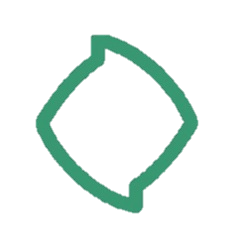 S62
62c = esperando
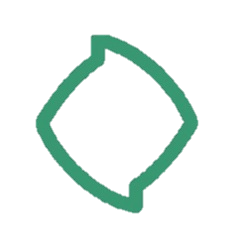 S63
63a = solicitar
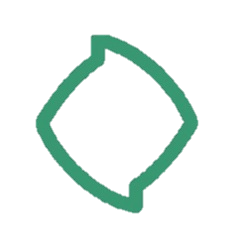 S64
64a = participar en
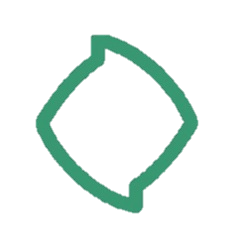 S65
65c = se ha duplicado
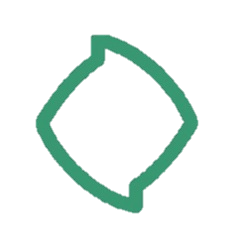 S66
66d = oye
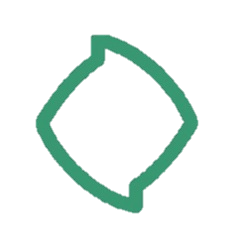 S67
67c = expresarse
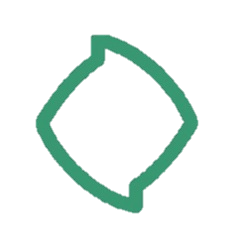 S68
68c = pulsar
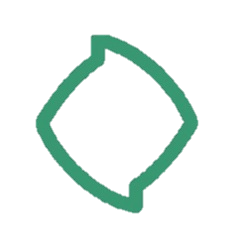 S69
69a = ha robado
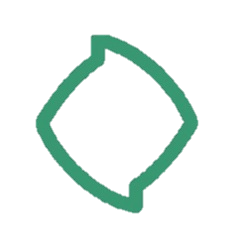 S70
70d = de cera
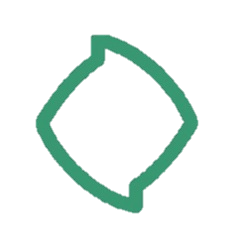 S71
71a = un candado
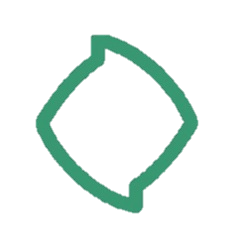 S72
72b = pegar
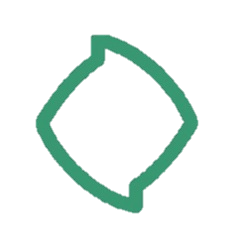 S73
73b = un anuncio
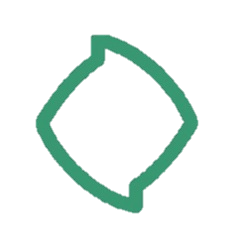 S74
74a = licenciado
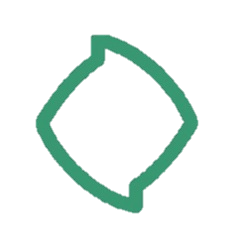 S75
75c = un resumen
Bronnen
De quizvragen zijn (letterlijk of gedeeltelijk) overgenomen uit en/of gebaseerd op:
Desmet, P., Klein, J. R., & Lamiroy, B. (2012). Vous dites?!: Répertoire d’erreurs courantes en français chez les néerlandophones. Leuven: Acco.
Feinler-Torriani, L., Klemm, G. H., Lindijer, H., Casteleyn, A., & Roos, J. (2012). Thematische woordenschat Italiaans. Amsterdam etc.: IntertaaL.
Fischer, W., Le Plouhinec, A.-M., Lindijer, H., & Pullens, Y. (2017). Thematische woordenschat Frans. Amsterdam etc.: Intertaal.
Häublein, G., Jenkins, R., & Pullens, Y. (2012). Thematische woordenschat Engels. Amsterdam: Intertaal.
Huyck, L. van. (2010). Verholen verwanten: verwantschap tussen woorden in het Nederlands en het Engels. Leuven: Acco.
Krüger-Beer, H., Holzhey, T., & Groenman, F. (2017). Thematische woordenschat Duits. Almere: Intertaal.
Lijst van valse vrienden. (2018, mei 19). In Wikipedia. Geraadpleegd van https://nl.wikipedia.org/w/index.php?title=Lijst_van_valse_vrienden&oldid=51644235